ČESKOSLOVENSKÁ REPUBLIKA MEZI VÁLKAMI
Hospodářství v ČSR
Hospodářství v ČSR- poválečné období
nedostatek potravin a spotřebního zboží
Hospodářství v ČSR- poválečné období
nedostatek potravin a spotřebního zboží
                        ↓
    přídělový systém (černý trh)
Hospodářství v ČSR- poválečné období
nedostatek potravin a spotřebního zboží
                        ↓
    přídělový systém (černý trh)
    nespokojenost, bouře
Hospodářství v ČSR- poválečné období
nedostatek potravin a spotřebního zboží
                        ↓
    přídělový systém (černý trh)
    nespokojenost, bouře 
                        ↓
     sociální reformy
Hospodářství v ČSR- poválečné období
nedostatek potravin a spotřebního zboží
                        ↓
    přídělový systém (černý trh)
    nespokojenost, bouře 
                        ↓
     sociální reformy (pracovní doba, pojištění, 		ochrana žen a dětí, 					 	podpora v nezaměstnanosti,…)
Hospodářství v ČSR
1919 - měnová reforma 
	      (československá koruna – Kč)
Hospodářství v ČSR
1919 - měnová reforma 
	      (československá koruna – Kč)
20. léta - roste produktivita průmyslu i 			  zemědělství
Hospodářství v ČSR
1919 - měnová reforma 
	      (československá koruna – Kč)
20. léta - roste produktivita průmyslu i 			  zemědělství
                   - roste životní úroveň
                   - roste vývoz
                   - klesá nezaměstnanost
Hospodářství v ČSR
1919 - měnová reforma 
	      (československá koruna – Kč)
20. léta - roste produktivita průmyslu i 			  zemědělství
                   - roste životní úroveň
                   - roste vývoz
                   - klesá nezaměstnanost
          ↓   
    „zlatá léta“
Hospodářství v ČSR 30. léta
1931 počátek světové hospodářské krize
1933 krize vrcholí
          postiženy hlavně oblasti s lehkým průmyslem
             (české pohraničí s německou menšinou)
                                         ↓
              šíření nacismu mezi českými Němci
Zahraniční politika - uzavírání mezinárodních dohod
Malá dohoda - ČSR, Jugoslávie, Rumunsko (1920)
                               (strach z Maďarů, snaha udržet nové 
                                poválečné uspořádání)
                              - spojenectví přestává fungovat   
                                 ve 30.letech
Zahraniční politika - uzavírání mezinárodních dohod
Malá dohoda - ČSR, Jugoslávie, Rumunsko (1920)
                               (strach z Maďarů, snaha udržet nové 
                                poválečné uspořádání)
                              - spojenectví přestává fungovat   
                                 ve 30.letech
   Spojenecká smlouva s Francií
Členské státy Malé dohody
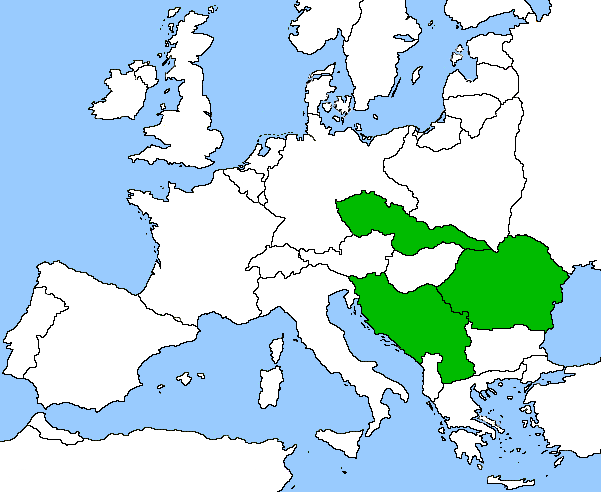 Zahraniční politika - uzavírání mezinárodních dohod
Malá dohoda - ČSR, Jugoslávie, Rumunsko (1920)
                               (strach z Maďarů, snaha udržet nové 
                                poválečné uspořádání)
                              - spojenectví přestává fungovat   
                                 ve 30.letech
   Spojenecká smlouva s Francií
   Spojenecká smlouva se Sovětským svazem (1935)
(SSSR pomůže jen v případě, že tak učiní i Francie)